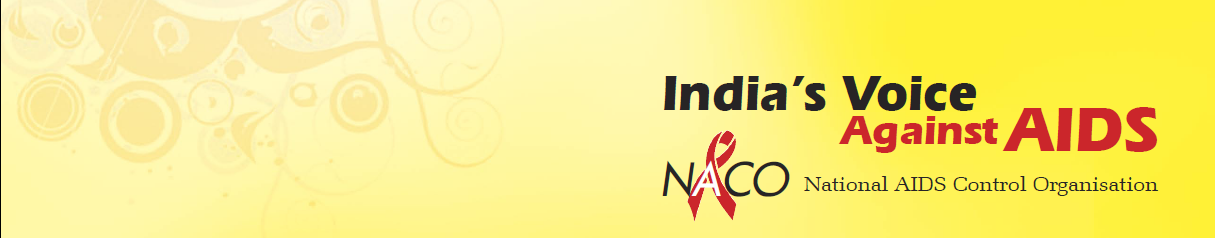 Monitoring the three 90’s, the next frontier: Cross-sectional Cascade to Client Centric Longitudinal Cascade
Dr Manish Bamrotiya
National Programme Officer
National AIDS Control OrganizationMinistry of Health & Family Welfare, Government of India
India HIV/AIDS Epidemic Status (2017)
HIV Prevalence (%) in different population groups
Low Prevalence Country (0.22%); concentrated epidemic
3rd Largest No. of PLHIV in the world
Female: 42% of PLHIV; Children: 3% of PLHIV
Source: HIV Sentinel Surveillance 2016-17, NACO
90-90-90 : Cross Sectional cascade
Real Picture - Dynamics impacting Cascade
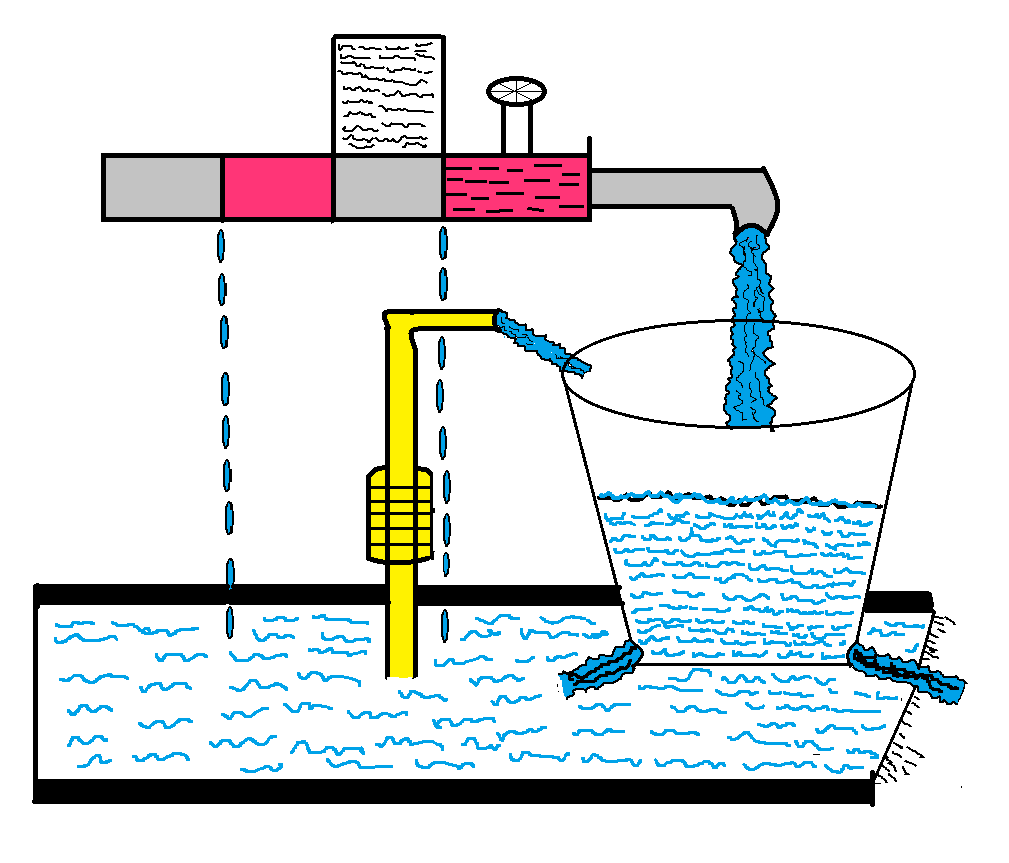 Pre-ART
Screening
ARTC
ART Initiation
HCTS
Pre-ART Defaulter
LFU Tracking
Second 9 (81% of total estimated)
Linkage loss
Current Second 90 (58%)
Deaths
LFU Pool
ART LFU
Big Challenge at Every Stage
90-90-90 : Cross Sectional cascade
Cross-sectional representation of the progress on 90-90-90 at a particular point of time; 
Provides the big picture for monitoring the progress by the programme managers/policy makers in a snap-shot
However
Less sensitive to reflect the impact of programmatic changes on a real time basis
Reflect the care continuum as a unidirectional; does not reflect dynamicity Detection  Linkage  Initiation Retention  Suppression
Doesn't provide feedback on client specific care continuum
Moving Forward
Complementing Cross-Sectional Cascade with client centric longitudinal cascade using programme data
Client Centric Longitudinal Cascade through programme data
SIMS
Backbone of programme monitoring; individual data at facilities and electronic aggregation at higher level
PLHIV-ART Linkage System; Individual online tracking of HIV positive pregnant woman and her child up to 18 months.  Now general clients also added
Inventory Management System; Online inventory management system at ART, extended to cover all details of PLHA
Paper Based Formats / Registers
EID
System to do the real time tracking of laboratory aspects of babies born to HIV +ve mother
TI Application; System to track the detailed information of each individual Key populations
PLHIV-ART Linkage System
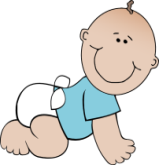 General Individuals and Pregnant 
women / Orphans visits to  ICTC 
centers for HIV testing
2
EID follow-up
6
1
If  HIV + then  register in PALS using Unique PID  and referred to ART
4
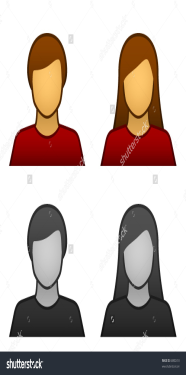 Pregnant women further followed for  Safe institutional Delivery
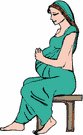 ARV prophylaxis monitoring
CPT initiation
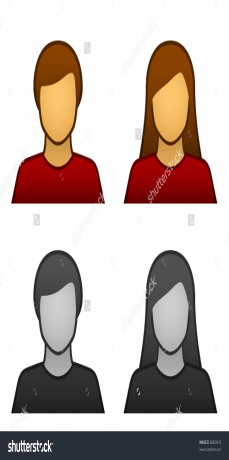 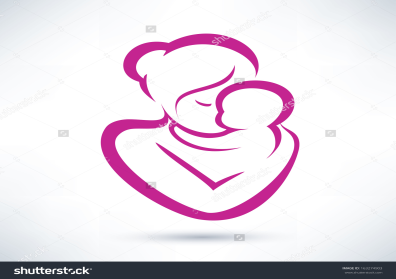 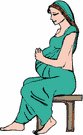 Continuum of care
5
Spouse/Partner HIV test
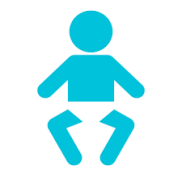 9
7
Referral to ART center for treatment
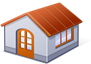 If found +ve register as GC
3
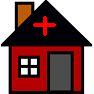 8
ART Center
PALS
Register
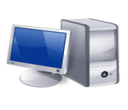 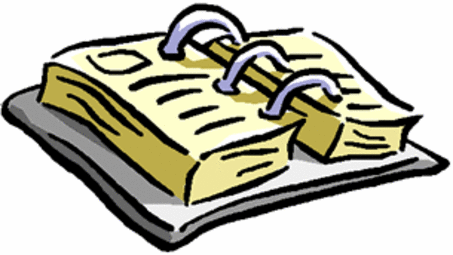 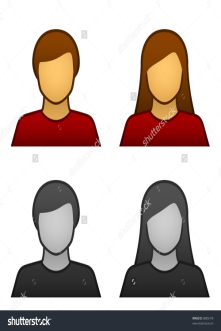 If discordant Conduct follow-up HIV tests
ICTC Center
10
[Speaker Notes: Integrated Counselling & Testing Center (ICTC) is the facility where an individual is tested for HIV with prior pre-test counselling and opt-out option. 

An individual found HIV positive will be registered in PALS software & linked to the nearest Anti-retroviral treatment (ART) center for further investigation & treatment. 

HIV positive pregnant women will be further followed up for the Safe institutional delivery and ARV prophylaxis initiation for baby.

Under Early infant diagnosis programme, a Continuum of care will be taken for infants born to HIV positive mothers

PALS also enables the tracking of Spouse/Sexual Partners of HIV positive individuals for prevention @ treatment services]
Inventory Management System
Records Inventory Transactions
LAC
1100+
Suppliers
~15
SACS
35
ART
541
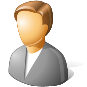 1,200,000+
Credit & Debit Inventory
PLHIV Treatment initiation, regimen and its dispensing, retention, viral load testing and vital events (death) details
Accountability, Transparency, Real Time
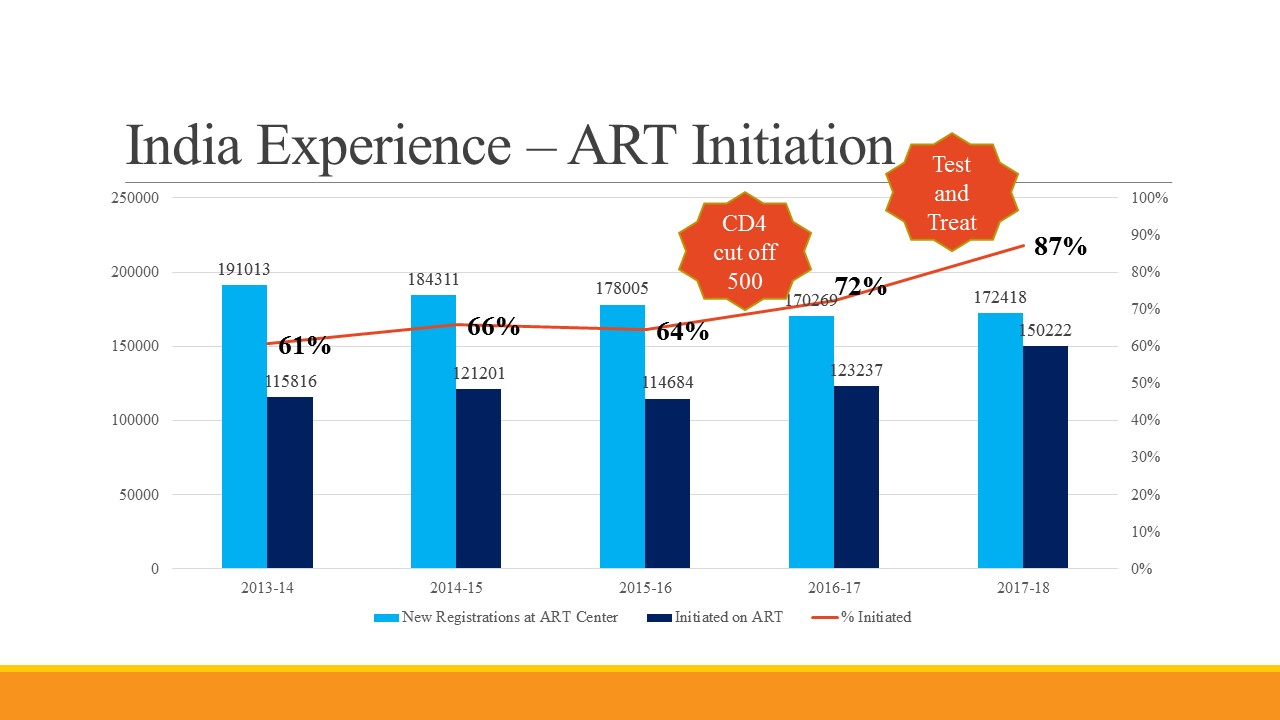 Key Learnings from the Cascades
What is being Monitored – Improves
 One time Services (Linkage/ Initiation) improves faster
 Cascade depends on Local Problems
 Local Solutions required
Key Learnings from the Cascades
Now diagnosing people earlier and healthier 
 Linkage loss is being plugged to some extent over time.
 Retention is still a major challenge.
 Significant Facility and Geographical variations
Challenges to programme based longitudinal cascade Surveillance
Multiplicity of systems serving specific need but not tracking through out the prevention – care – cascade 
Different Systems, different IT platforms, interoperability challenging
Transitioning from paper based  to digitalized system
 Unique Identifier
Next Steps for Programme based longitudinal cascade Surveillance (1)
Client centric IT enabled integrated MES system with embedded supply-chain management information
Know your Epidemic
Prevalence
Inputs
Finance
Outputs & Outcome
Impact
New Infection
Mortality
Retention
Prevention
Detection
Treatment
Next Steps for Programme based longitudinal cascade Surveillance
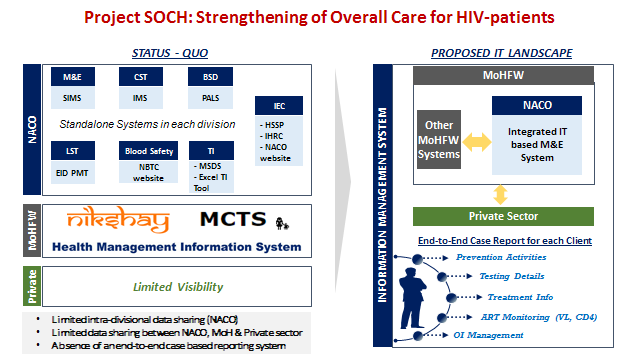 Feedback Oriented Client Centric IT enabled Integrated Monitoring, Evaluation and Surveillance System under GFATM Grant
Acknowledgement
Shri Sanjeeva Kumar, AS & DG 
Shri Alok Saxena, JS
Dr R S Gupta, DDG
Dr K S Sachdeva, DDG
Dr Pradeep Kumar, PO
Dr Suman Singh, PO
Ms Mariyam Zanib, PO
Mr Archit Sinha, PO
Facility and State level colleagues
Thank You